PAGU & REALISASI ANGGARAN KEMENTERIAN KESEHATAN TA 2020 (Per 30 September 2020)
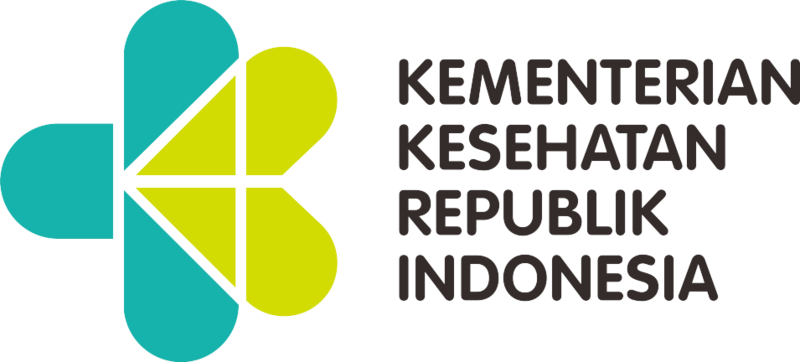 Alokasi Pagu Anggaran Kementerian Kesehatan T.A. 2020 didominasi oleh Bel. Bansos (57) sebesar 46,56% dan Bel. Barang (52) sebesar 45,48% dari total pagu sebesar Rp. 104,773,742,810,000  (104,77 T)
Belanja Modal
742,02 M (25,18%)
Belanja Pegawai
Rp 3,98 T (73,33%)
PROPORSI BELANJA
Belanja Barang
Rp 18,33 T (38,50%)
Belanja Bansos
Rp 36,45 T (74,71%)
104,773,742,810,000
47,65 T
2,90 T
48,79 T
Pagu B. Pegawai
Pagu  B. Barang
Pagu B. Modal
Pagu B.Bansos
5,43 T
REALISASI KEMENKES
REALISASI PER JENIS BELANJA
56,79%
59,501,399,887,027 (59,50 T)